Возникновение отрицательных чисел
Презентация ученицы 6г класса Акбулатовой Александры
ПОтребность человека измерять
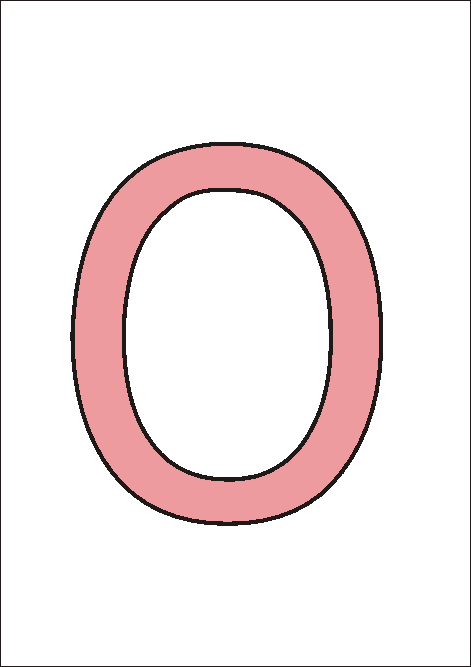 Натуральные числа возникли при счёте предметов.
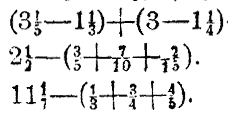 Понятие об отрицательных числах возникло в практике решения алгебраических уравнений.
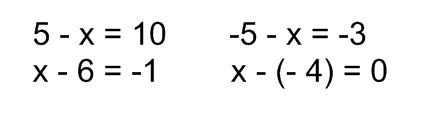 Возможно делить любое целое число на другое целое число.
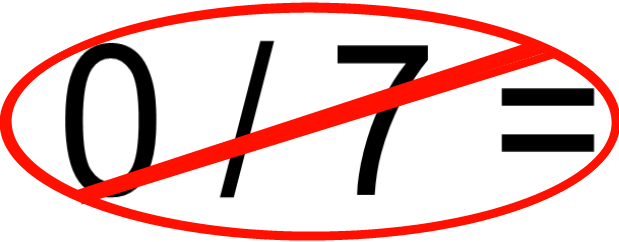 Линейные   уравнения
Палочками красного цвета изображали  положительные числа , отрицательные  же – чёрными.
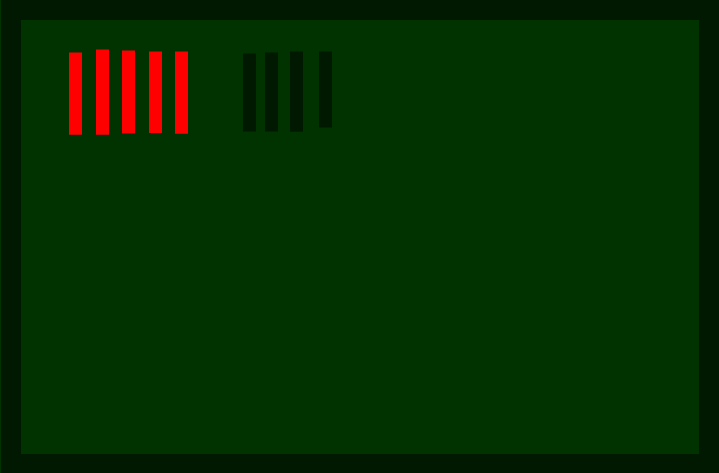 Отрицатильные числа долгое время назывались словами которые обозначали «долг», «недостача».
«Люди не одобряют отрицательных чисел»
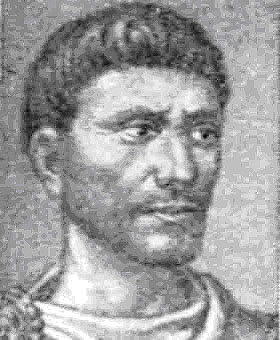 Ещё в IIIв. древнегреческий 
математик Диофант
Пользовался правилом 
умножения отрицательных 
чисел   при таких
преобразованиях
(2х-3) (2х-3)=4х2–12х+9
Правило умножения он выражает так: «Вычитаемое, умноженное на прибавляемое, даёт в результате вычитаемое; вычитаемое на вычитаемое даёт прибавляемое.»
Диофант старался так формулировать задачи и составлять уравнения, чтобы  избегать отрицательных корней.
Индийский математик брахмагупт
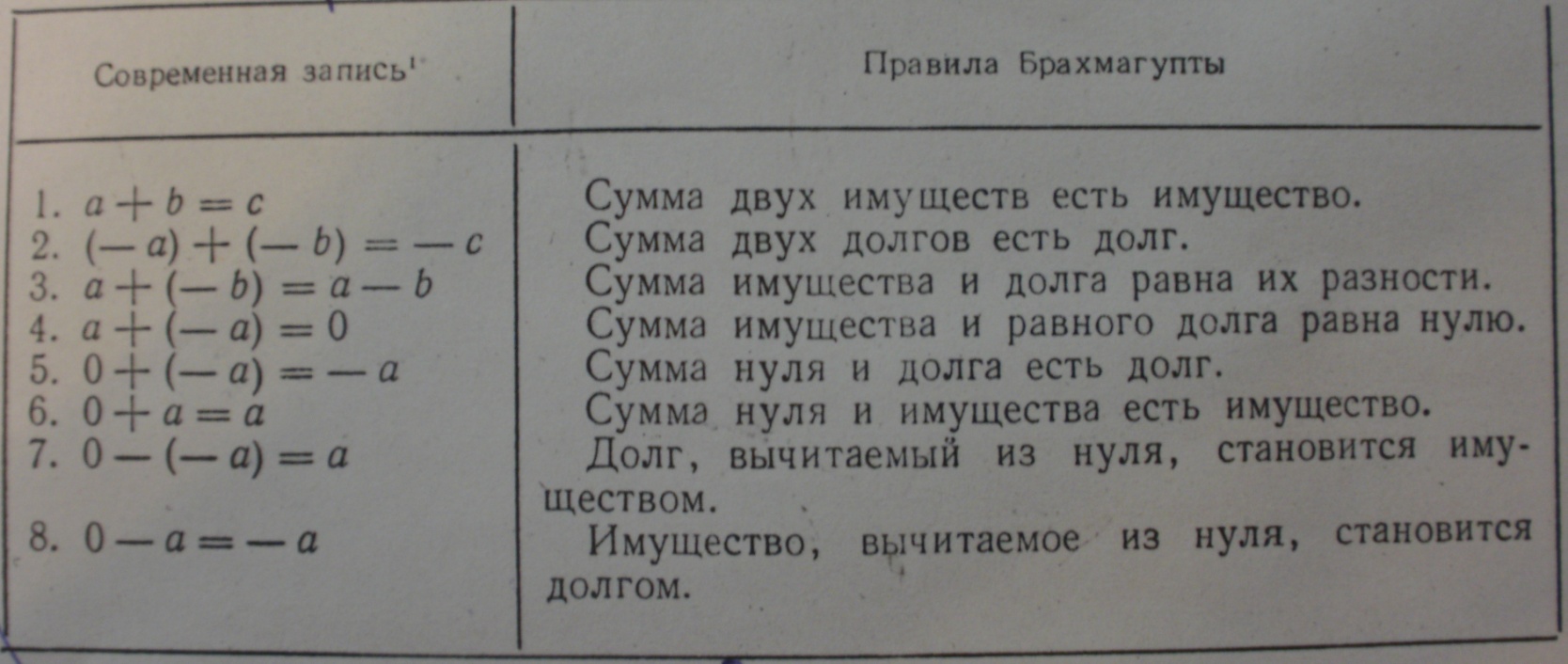 Индийский математик Бхаскара
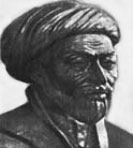 Выразил правило деления и умножения следующим образом: «Произведение двух имуществ или долгов есть имущество; произведения имуществ на долг есть убыток. Тоже правило  имеет место и при делении»
Бхаскар прямо писал:
«Люди не одобряют отвлечённых отрицательных чисел…»








                                                                                                                   
                                                                                                                                            Страница из произведения Бхаскары
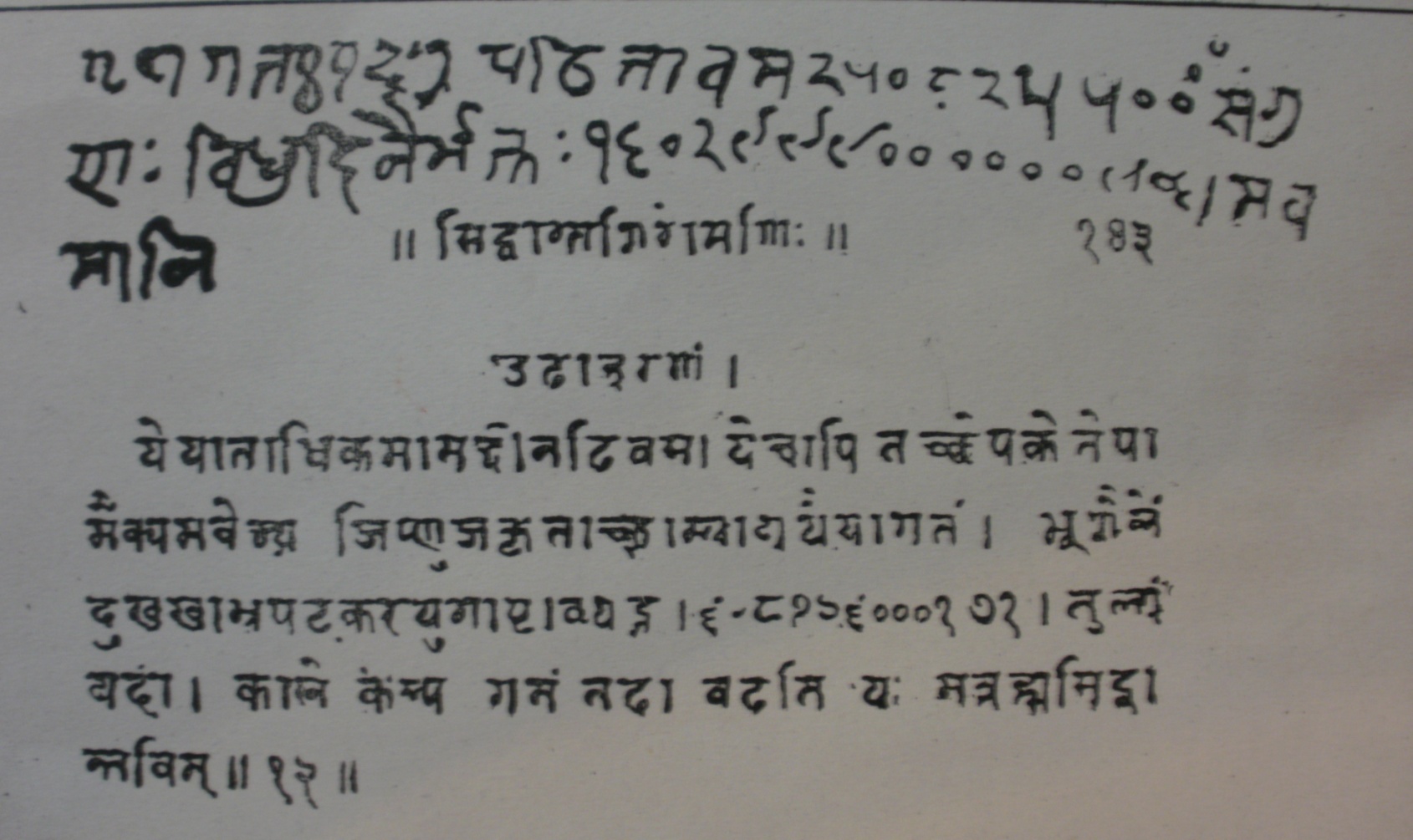 Вот почему с большим трудом завоевали себе место в математике отрицательные числа.
Конец